Учебно-познавательная
компетенция предполагает:
Способность самостоятельно планировать свою
  деятельность;
Способность к самореализации;
Активность в выборе деятельности;
Участие в проектно-исследовательской деятельности;
Способность приобретать знания из различных источников
Этапы формирования 
учебно-познавательной компетенции:
Умение ставить учебную цель;
Умения планировать учебные действия;
Развитие навыков самоконтроля и самооценки, рефлексии.
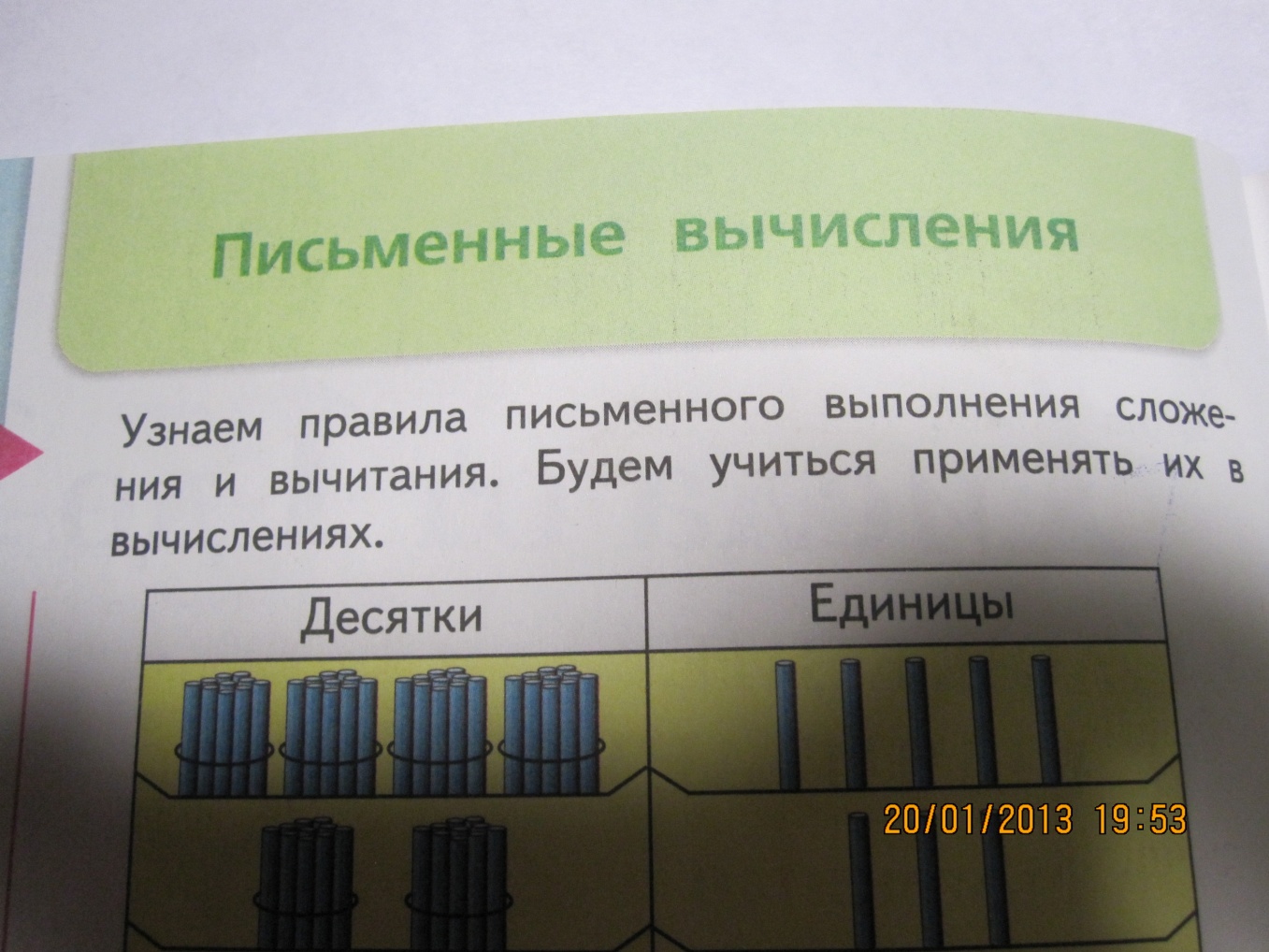 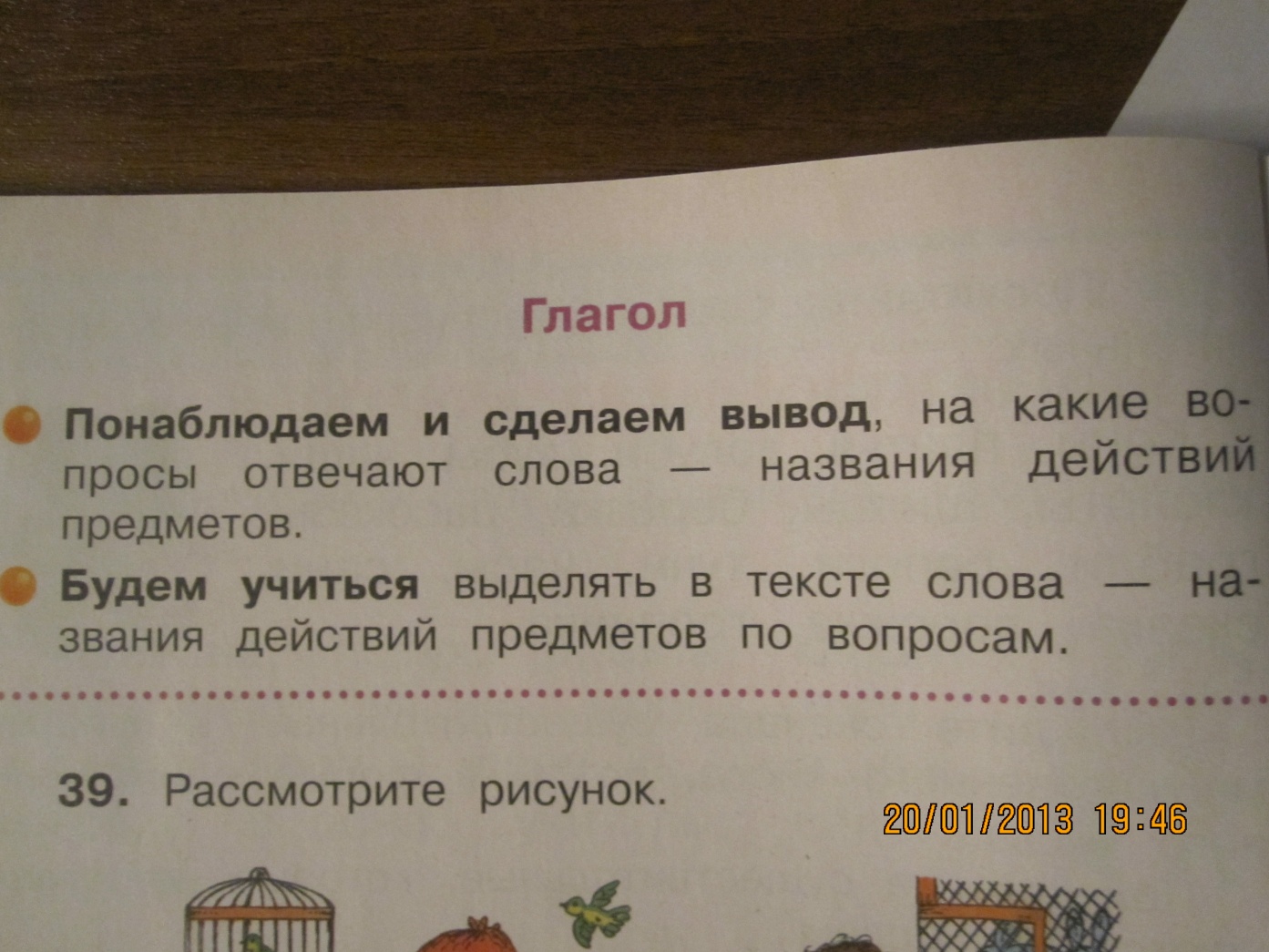 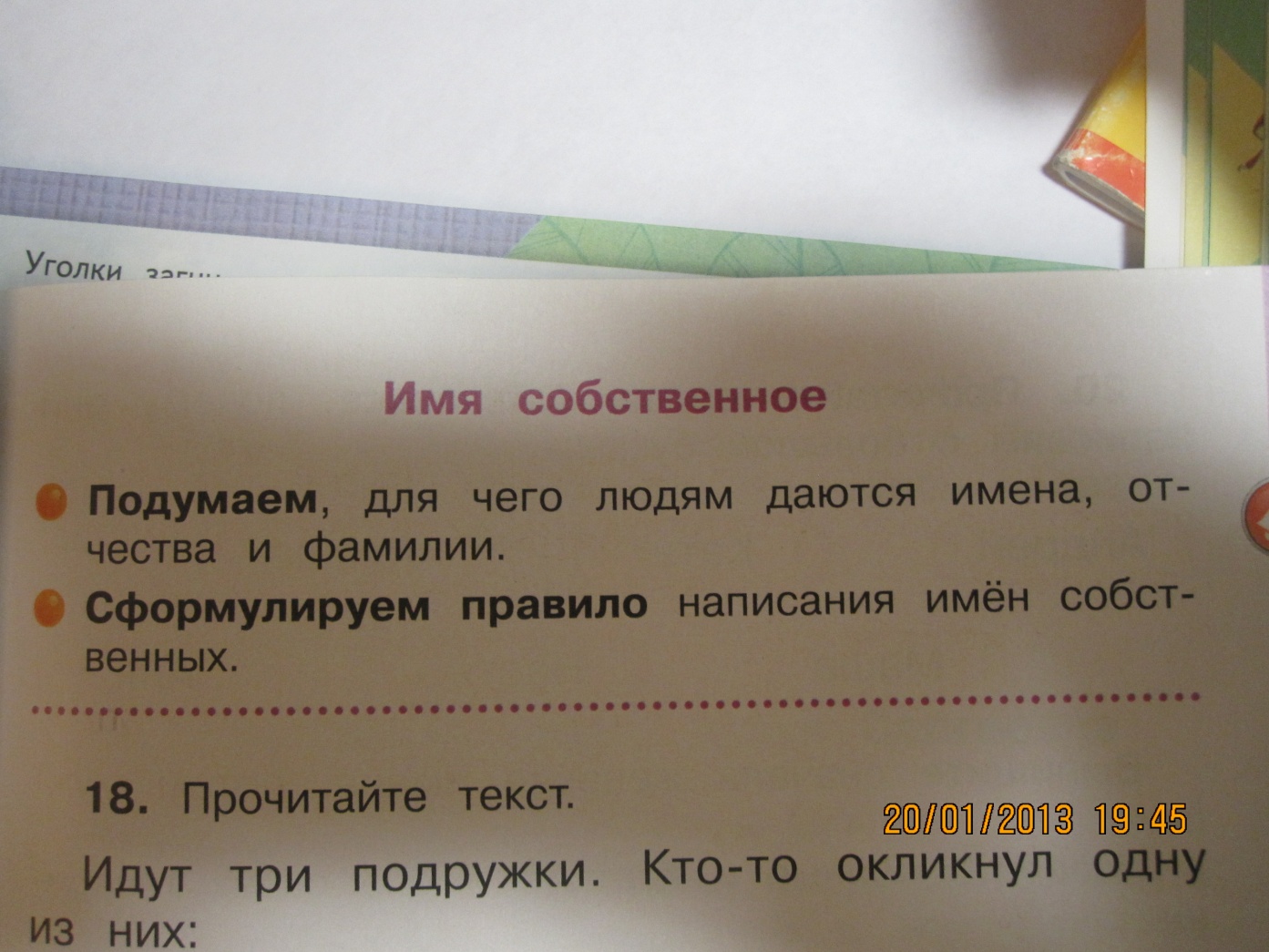 проблема
ЦЕЛЬ
«Это я уже знаю, но не умею»
«Это я знаю и умею»
«Это я ещё совсем не знаю и не умею»
ИЗУЧЕНИЕ
НОВОЙ  ТЕМЫ
Рефлексивно-
оценочного
Операционно-
познавательного
Вводно-мотивационный
3 шага работы 
над заданием:
1. Разъяснение смысла задания
2. Выстраивание плана работы
3. Самоконтроль и самооценка
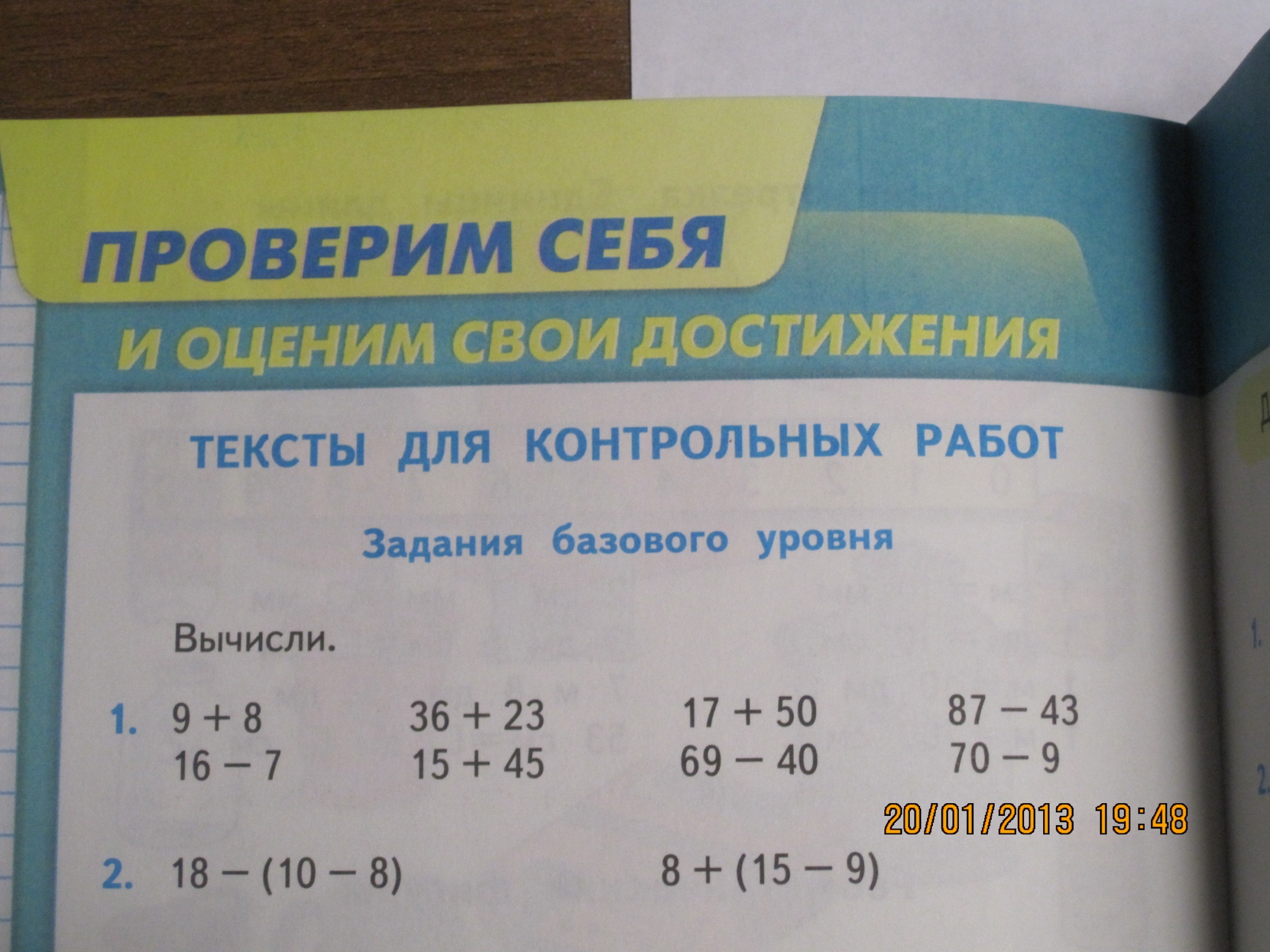 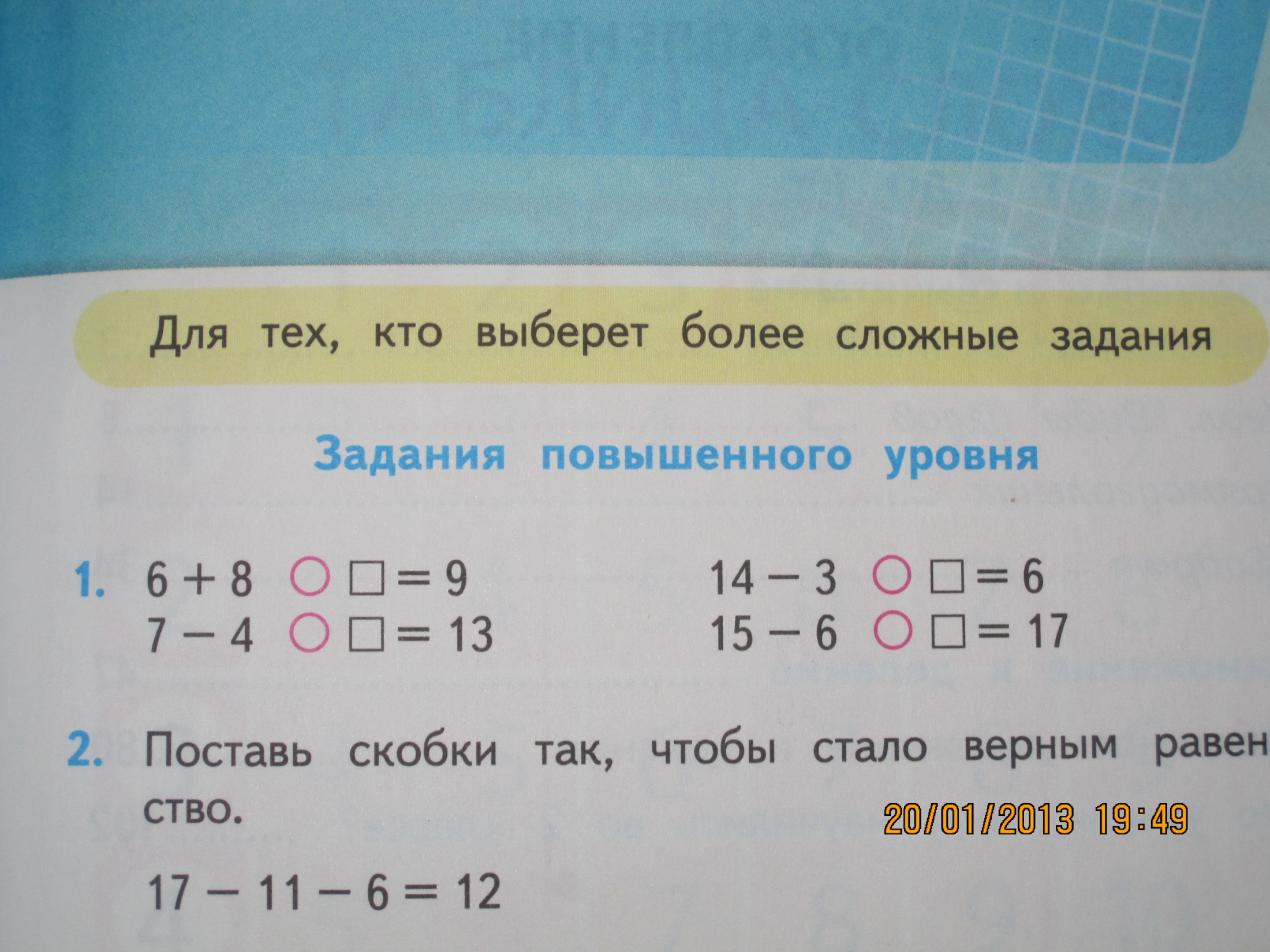 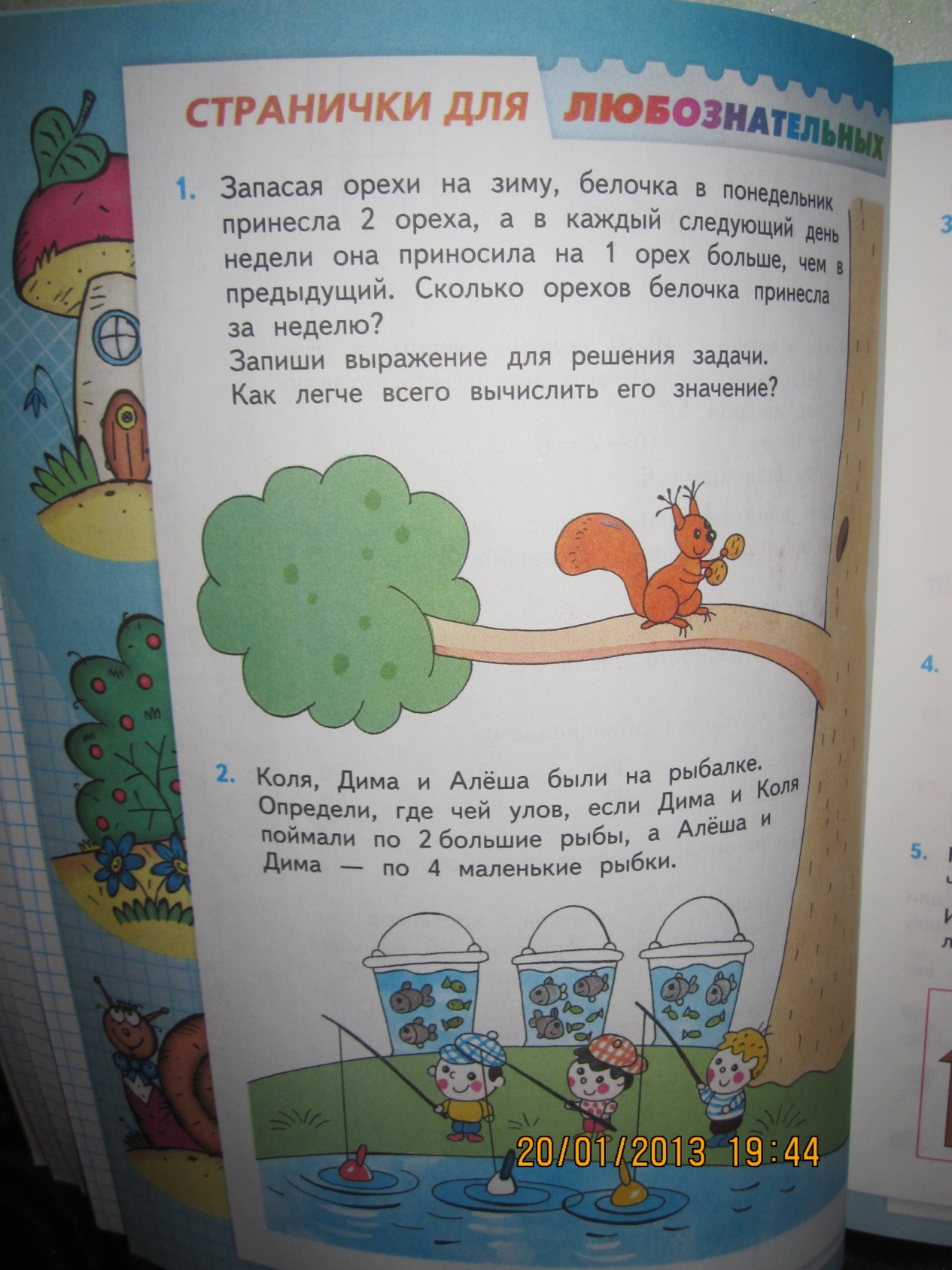 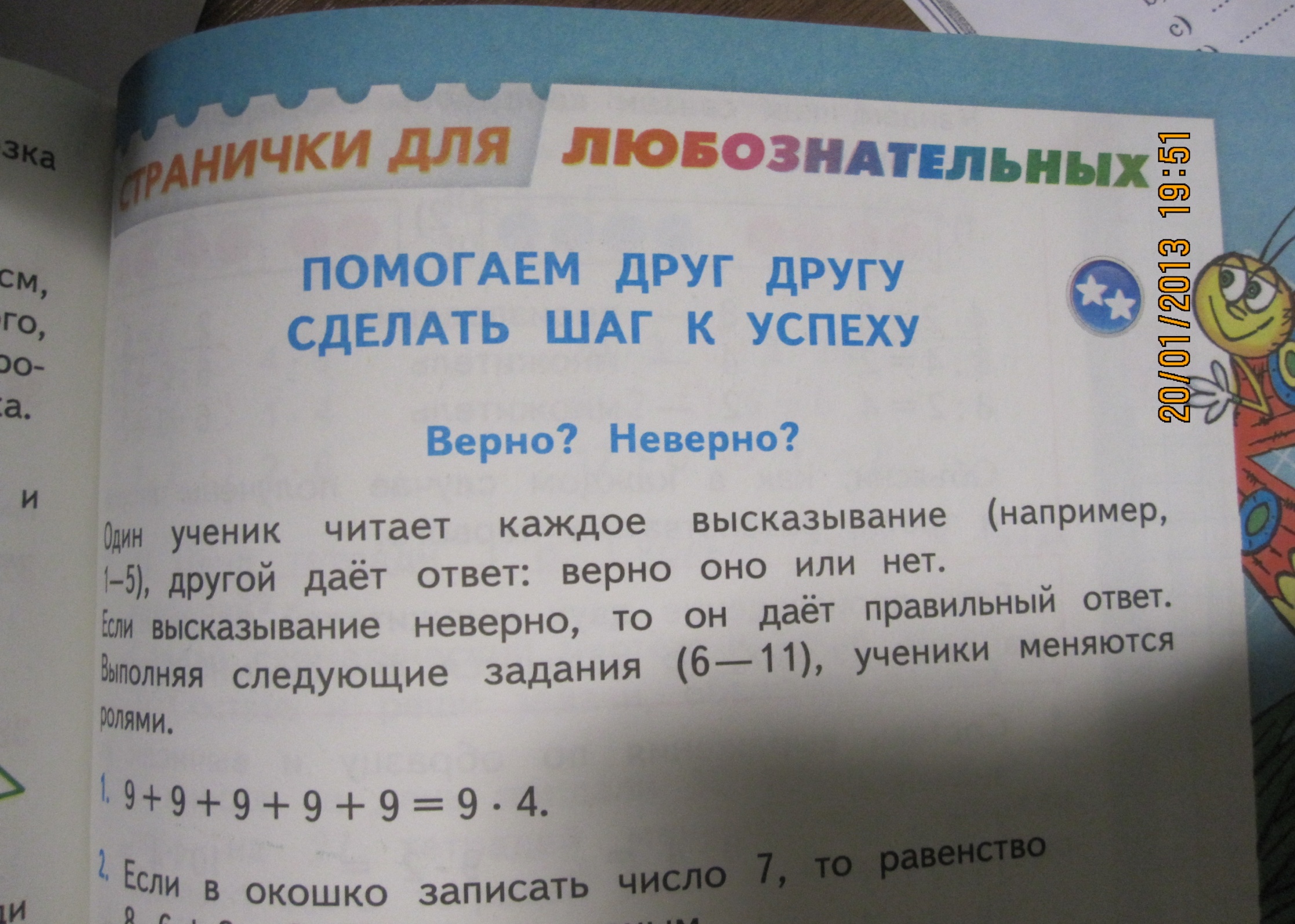 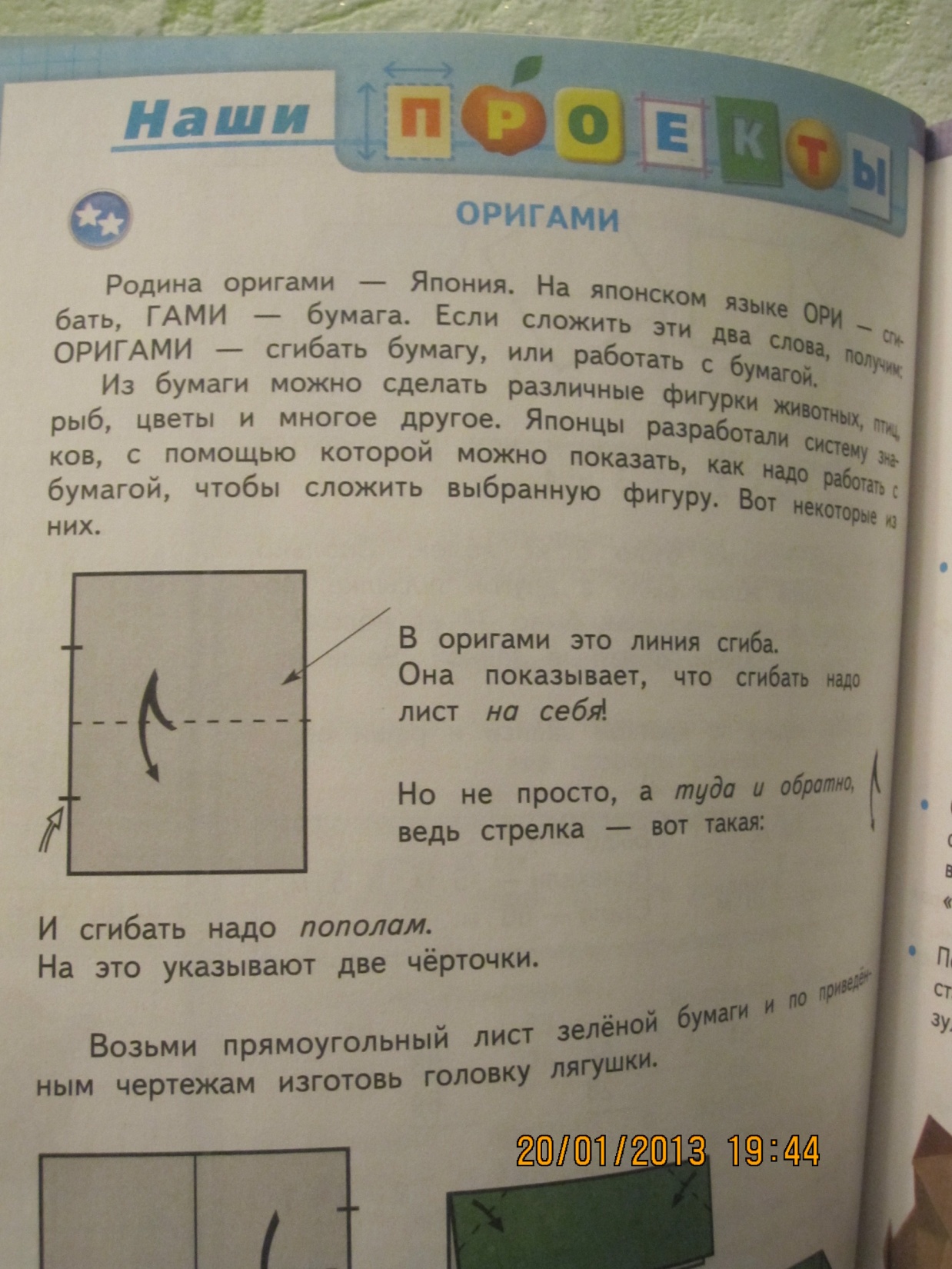 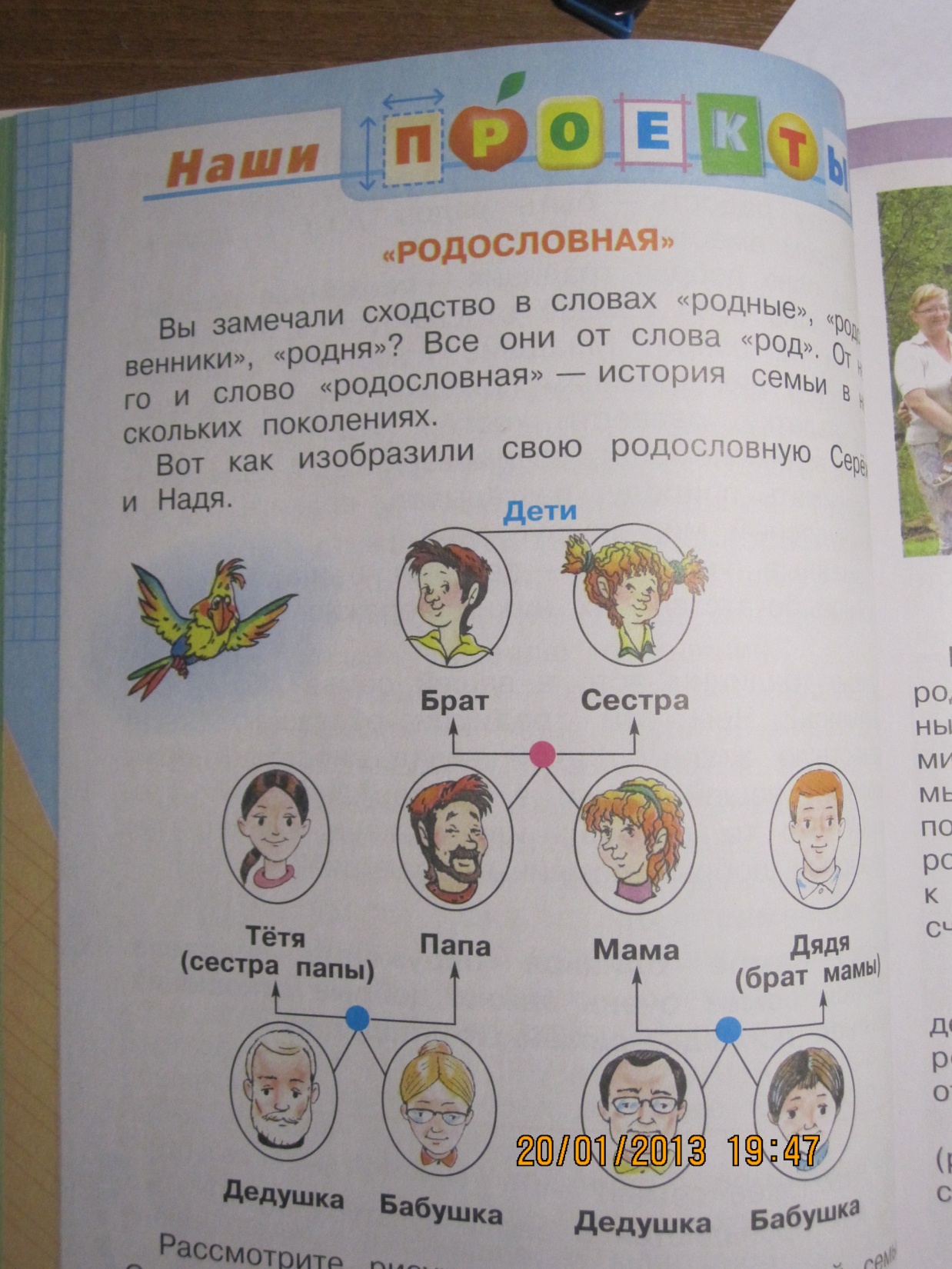 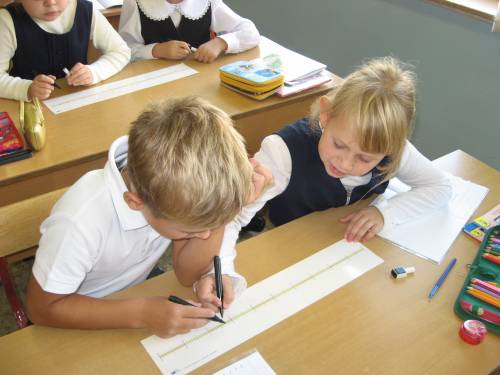 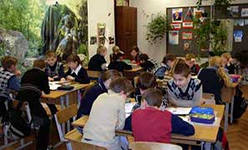 Плохой учитель преподносит истину, хороший учит ее находить. 
Адольф Фридрих Дистервег